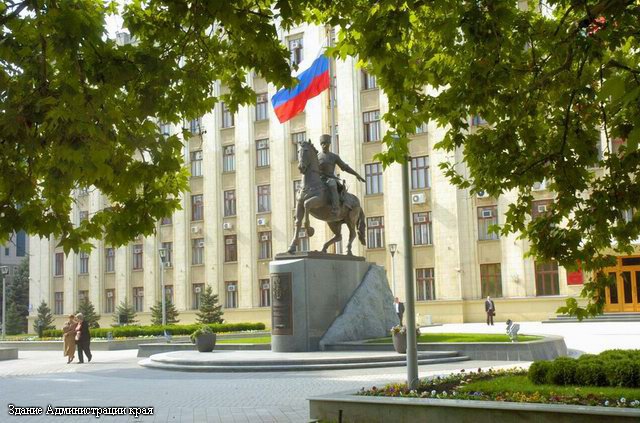 О Программе комплексной 
психолого-социально-педагогической помощи детям, прибывшим с территории Украины
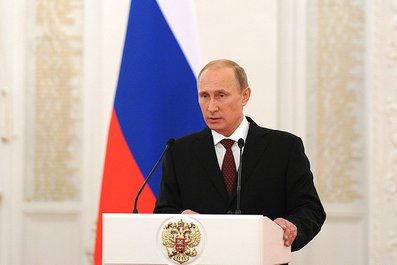 Президент РФ  В.В.Путин:
«В повестке дня Координационного совета – вопросы укрепления здоровья наших детей, подростков. Не секрет, что от успешного решения этих проблем во многом зависит будущее нашей страны, будущее России, её экономическое, социальное и демографическое благополучие, обеспечение обороноспособности и безопасности страны и, самое главное, – физическое и нравственное здоровье наших граждан, всего общества».
Координационный совет при Президенте РФ по реализации Национальной стратегии действий в интересах детей
Координационный совет создан в сентябре 2012 года для обеспечения взаимодействия различных органов власти на всех уровнях, а также общественных и научных организаций, при реализации Национальной стратегии действий в интересах детей.

Совет также готовит предложения 
 Президенту по приоритетным 
 направлениям общей 
 государственной политики 
 в интересах детей.
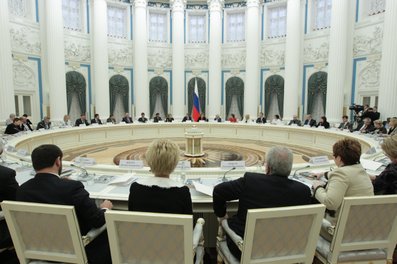 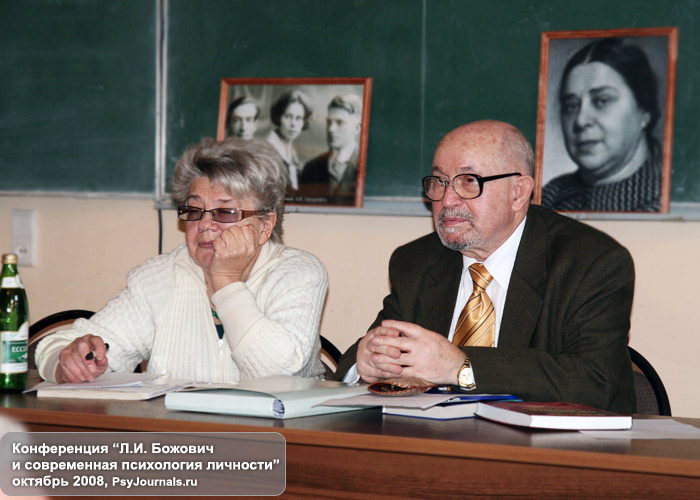 И.В.Дубровина(доктор психологических наук, профессор, академик РАО, возглавляет лабораторию научныхоснов детской практической психологии Психологического института РАО)
Психологическое здоровье – это совокупность личностных характеристик, являющихся предпосылками стрессоустойчивости, социальной адаптации, успешной самореализации
Система управления Программой
Цель Программы
Создание условий для восстановления, сохранения и укрепления психологического здоровья детей, прибывших с территории Украины в 
ОО г. Краснодара
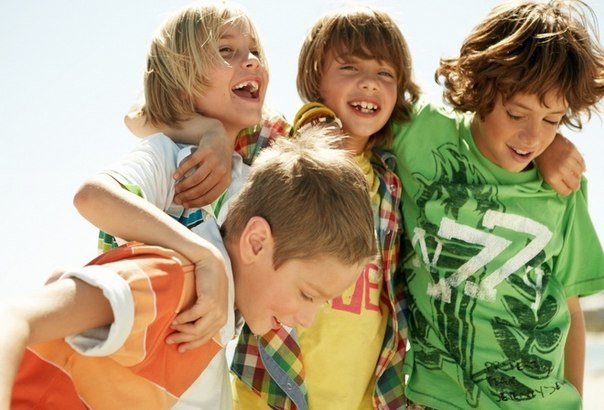 Задачи Программы
Направления работы
Сроки и этапы реализации Программы(Август 2014 – июль 2015 гг.)
Межведомственное взаимодействие ЦДК «Детство» г. Краснодара
Целевые показатели и индикаторы Программы
Ожидаемые конечные результаты реализации Программы
Направления работы,    реализованные в рамках Программы
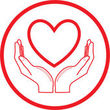 Специализированная психолого-педагогическая и медико-социальная помощь детям, прибывшим с территории Украины, и их родителям (законным представителям) в МБОУ ЦДК «Детство»    г. Краснодара
 Методическая поддержка специалистов ПСПС ОО г. Краснодара специалистами МБОУ ЦДК «Детство» г. Краснодара
 Организационно-методическая и информационно-просветительская работа с педагогами ОО г. Краснодара
 Мероприятия по повышению психолого-педагогической компетентности родителей (законных представителей)
 Социально-диспетчерская деятельность
 Психолого-педагогическая диагностика
 Проведение мероприятий, способствующих успешной адаптации и социализации детей
 Привлечение детей, прибывших с территории Украины, к участию в различных формах социальной активности
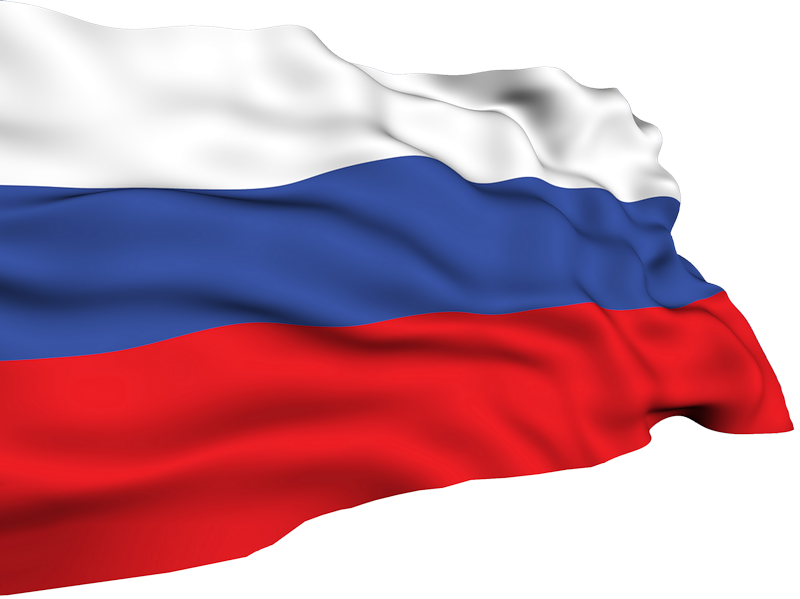 Спасибо за внимание!